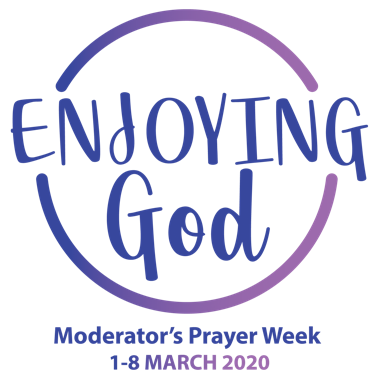 Enjoying the power of God
“I pray that the eyes of your heart may be enlightened in order that you may know the hope to which he has called you, the riches of his glorious inheritance in his holy people, and his incomparably great power for us who believe.”
Ephesians 1:18-19a
Pray for:
 
God to dispel our low expectations of answers to prayer and that we might have the confidence to express big bold prayers laying hold of God’s grace. 
 
God to pour out his Holy Spirit on your church.

Individuals to come to saving faith in Jesus.

A change in the spiritual temperature of our land and that our denomination as a whole might be used by God to enlarge his kingdom.